Четвертый Российский экономический конгресс (РЭК-2020)О качестве исходных положений текстов Государственных программ города Москвы
Яндиев М.И. – к.э.н, доцент кафедры финансы и кредит экономического факультета МГУ им. М.В. Ломоносова, депутат Московской городской Думы
Магомедова Ю.Д. – к.э.н, советник депутата Московской городской Думы
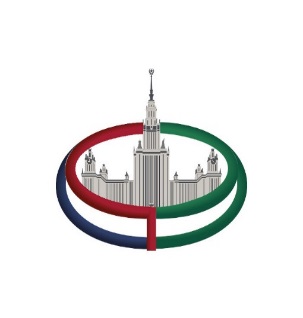 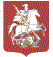 Особенности бюджета города Москвы
Программный способ построения бюджета:
Расходы бюджета на 2020 г. – 3 150,0 млрд руб., из них на реализацию государственных программ города Москвы – 2 918,0 млрд. руб. (92,6%).
Всего 13 госпрограмм:
Развитие транспортной системы
Развитие здравоохранения города Москвы (Столичное здравоохранение)
Развитие образования города Москвы (Столичное образование)
Социальная поддержка жителей города Москвы
Жилище
Развитие коммунально-инженерной инфраструктуры и энергосбережение
Развитие культурно-туристической среды и сохранение культурного наследия
Спорт Москвы
Развитие цифровой среды и инноваций
Развитие городской среды
Экономическое развитие и инвестиционная привлекательность города Москвы
Градостроительная политика
Безопасный город
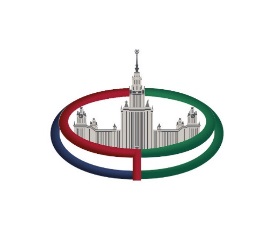 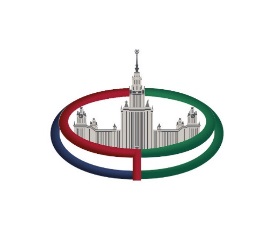 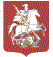 Структура госпрограмм
Характеристика текущего состояния отрасли и основные проблемы
Цели и задачи
Сроки и этапы реализации
Обоснование состава и значений конечных результатов
Перечень подпрограмм
Обоснование объема финансовых ресурсов, необходимых для реализации ГП
Методы оценки эффективности и результативности реализации ГП
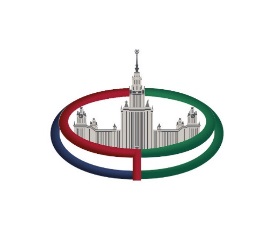 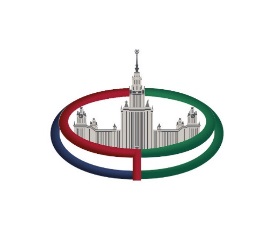 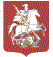 Особенности госпрограмм
Не имеют фактического срока исполнения – не возможно проверить достижение поставленных целей
 Нет деления на миссию органов власти и программные мероприятия, нацеленные на решение конкретных проблем города
 Госпрограммы не скоординированы между собой на уровне    исходного базового документа
 Не указаны ключевые направления развития города
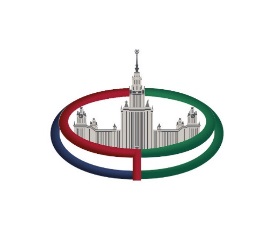 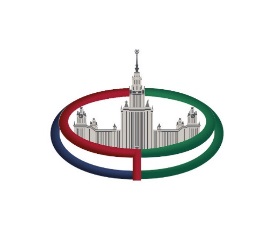 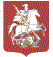 Приоритеты исполнения бюджета города Москвы
1. Установить ключевым приоритетом исполнения бюджета города Москвы защиту экологии и обеспечение в среднесрочной перспективе посадку в Москве 28 млн деревьев. 
2. Установить приоритетами исполнения бюджета города Москвы на 2021 и плановый период 2022 и 2023 годов:
1) сокращение очереди москвичей, на улучшение жилищных условий; 
2) сохранение традиционного облика исторических кварталов города Москвы;
3) повышение эффективности функционирования ГБУ "Жилищник" города Москвы;
4) обновление нормативов жилищно-коммунальных услуг;
5) создание условий для исполнения Закона города Москвы  «О соблюдении покоя граждан и тишины в городе Москве».
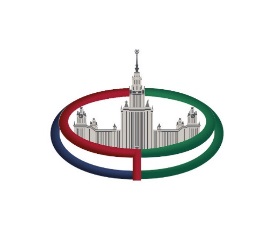 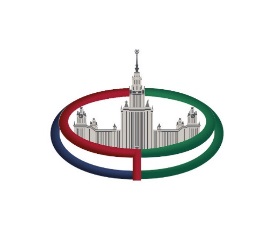 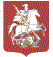 Исследование госпрограмм
Был проведен анализ целеполагания и ключевых показателей всех госпрограмм города Москвы. 
В частности:
проведен анализ соответствия заявленных целей ГП требованиям приказа Минэкономразвития России от 16 сентября 2016 г. №582 «Об утверждении Методических указаний по разработке и реализации государственных программ РФ и приказа Департамента экономической политики и развития города Москвы и Департамента финансов города Москвы от 17.12.2013 №269/143-ПР «Об утверждении Методических указаний по разработке и реализации государственных программ города Москвы»;
проведено сравнение формулировок заявленных в госпрограммах целей с показателями конечных результатов, которые необходимо достичь, чтобы цель считалась исполненной;
рассмотрена обоснованность происхождения целей госпрограмм;
даны предложения по совершенствованию исходных положений текстовой части госпрограмм.
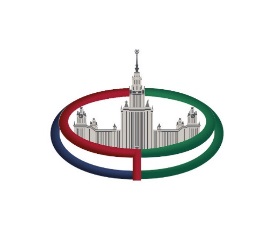 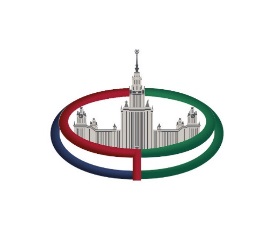 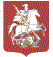 О корректности целей и конечных результатов госпрограмм
Цели:
Исполнение государственных функций
Проведение мероприятий по классификации средств размещения 
Развитие территории города Москвы
Повысить качество жизни граждан путем модернизации инфраструктуры культуры и реновации государственных учреждений
Конечные результаты:
Доля населения, удовлетворенного уровнем обеспечения безопасности 
Обеспеченность актуальными правилами землепользования и застройки
Уровень автомобилизации населения города Москвы
Ожидаемая продолжительность жизни при рождении
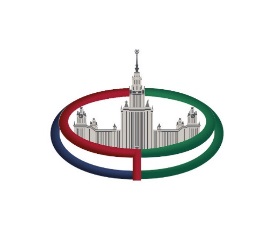 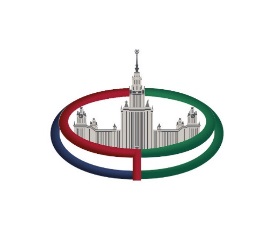 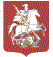 ВЫВОДЫ
1. Необходимо разделить понятия миссия органа власти и цели госпрограмм;
    2. Сформировать перечень проблем города Москвы, включая обоснование наличия каждой из проблем;
    3. Исходя из каждой проблемы сформировать цели госпрограмм, при необходимости внося изменения и в сам перечень госпрограмм и в перечень подпрограмм;
    4. Описать каждую цель в достаточном количестве показателей;
    5. Определить набор значений показателей, при достижении которых цель считается достигнутой, а также сроки достижения целей (преодоления проблем) и завершения госпрограмм;
    6. Определить, с учетом особенностей каждой из госпрограмм, порядок ее независимой оценки;
    7. Определить ответственность за недостижение целей госпрограмм;
    8. Внести соответствующие изменения и дополнения в Постановление Правительства Москвы №56-ПП "Об утверждении порядка разработки и реализации государственных программ города Москвы";
    9. Обновить государственные программы города Москвы.
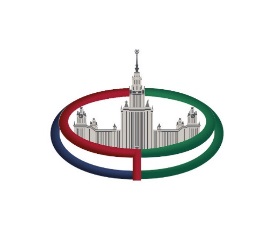 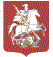 Дополнительные аспекты проблемы
Недостаточная информированность москвичей о формировании и расходовании средств бюджета     

Необходимость широкого обсуждения/презентации бюджета, разработки механизма обратной связи
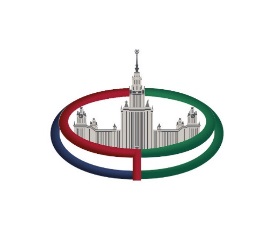 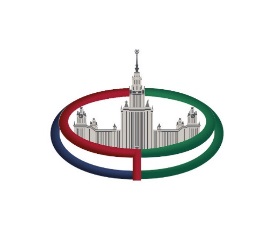 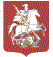 Спасибо за внимание!
Комментарии к докладу Вы можете направлять на электронные адреса:

iandiev@duma.mos.ru
magomedova@duma.mos.ru
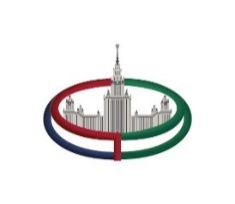 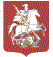